【九州・沖縄地区】
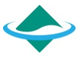 「〇〇（県名）・〇〇（市町村名）」
令和5地域脱炭素に向けたマッチングイベント概要書
１．地域特性（ビジョンなど）
２．地域の抱える課題
提出先：
　九州地方環境パートナーシップオフィス（EPO九州）
　E-mail： epo-junkanken@epo-kyushu.jp

　提出期限：
　2023年8月31日（木）
【環境・脱炭素に関する課題】
【同時解決したい地域の課題】
４．企業に求めたい内容
３．取組の概要
取組の方向性・概要等のイメージ
（イラスト・写真掲載の欄として活用ください）
※本概要書は、ブース出展者及び来場者に事前配布するパンフレットに掲載する予定です。
【九州・沖縄地区】
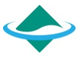 「〇〇（県名）・〇〇（市町村名）」
令和5地域脱炭素に向けたマッチングイベント概要書
１．地域特性（ビジョンなど）
・社会的特性：主な産業は製造業であり、製造時に排出されるCO２排出量が約70％を占めております。
・自然的特性：山間部では人口減少、近年の集中豪雨により孤立集落が発生しました。温暖な気候を使った「〇〇みかん」をブランド化しております。
・2021年カーボンニュートラル宣言を行い、本宣言に基づいて「脱炭素戦略ビジョン」を掲げております。
２．地域の抱える課題
【環境・脱炭素に関する課題】
【同時解決したい地域の課題】
※スライド１枚におさまるように作成お願いします。
※文字は12pt以上の大きさでお願いします。
※必要に応じ、枠の大きさは変更可能
・水害対策
・獣害対策
・住みやすいまちづくり
・産業活性化による雇用創出
・観光地域づくり/観光資源の磨きあげ
・公共施設の脱炭素化（ZEB・ZEH）
・公用車の脱炭素化（EV導入）
・ごみ処理施設の老朽化、ごみ出しや処理費用に関する課題、プラごみ・海洋ごみ対策
・エネルギー資金の流出
４．企業に求めたい内容
３．取組の概要
取組の方向性・概要等のイメージ
（イラスト・写真掲載の欄として活用ください）
・〇〇エリアの公共施設（公民館・図書館など）に蓄電池付き太陽光パネルの設置
・廃材を活用した木質バイオマス発電施設を建設し、エネルギー資源を域内循環を図る
・農園にソーラーシェアリングを導入し、獣害対策を図る
・住宅のZEB化、乗用車のEV化を促進。かつV2H導入により災害時の非常用電源として活用する
・温室効果ガス排出ゼロを銘打ったフルーツを開発し、地域の活性化とともに雇用の創出を図る
当市では20XX年までにカーボンニュートラルを実現し、そのマイルストーンとして20XX年までに対2013年比〇％のCO2削減を宣言しております。
上記を実現するために、
・太陽光発電の設置に向けた調査、設置、運用・保守事業（第三者所有モデル）
・新電力会社の設立と運営支援
・着実に実行するための計画策定/施策検討・検証などの人材支援（企業型ふるさと納税など）
のご協力を賜りたいと考えております。
※本概要書は、ブース出展者及び来場者に事前配布するパンフレットに掲載する予定です。